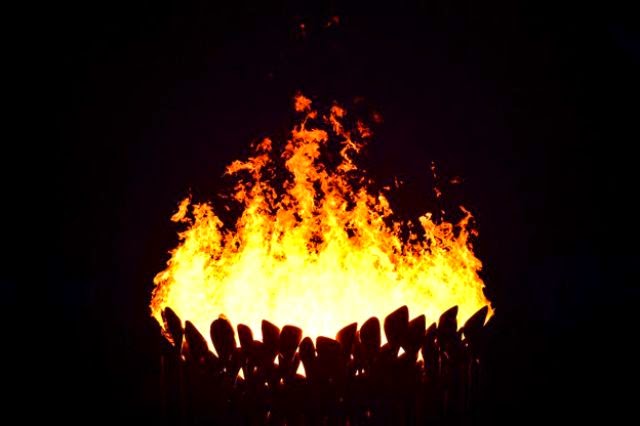 مواد الوقود
الصف الثالث
مواد الوقود
موادّ الوقود هي موادّ قابلة للاحتراق، عند احتراقها تُطلق حرارة 
     وأحيانًا ضوءًا.
مواد الوقود تزوّدنا بالطّاقة .
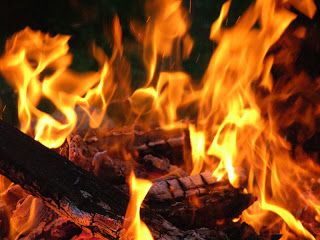 مواد وقود في الماضي
مواد وقود في الحاضر
مواد وقود في المستقبل
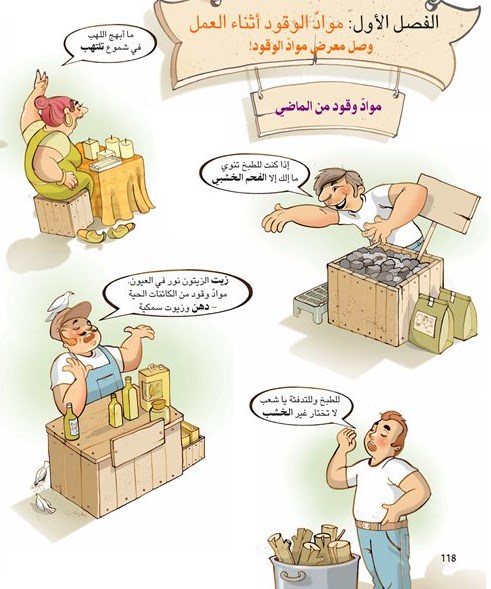 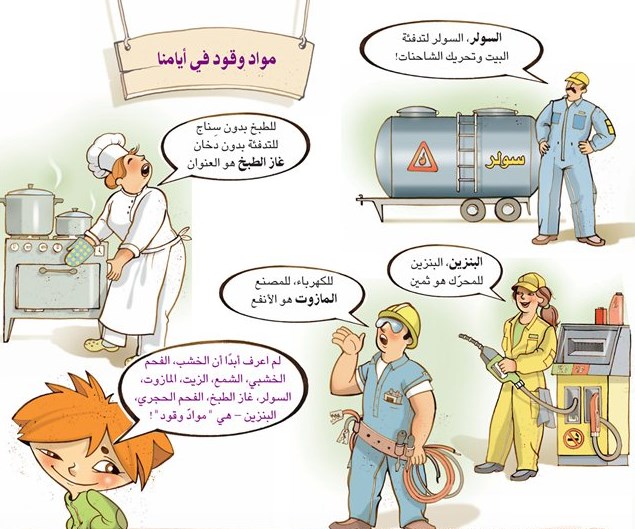 مواد وقود في الماضي
خشب
زيت أو شمع
فحم خشبي
مواد وقود في الماضي
تدفئة البيت وطبخ الطعام
خشب
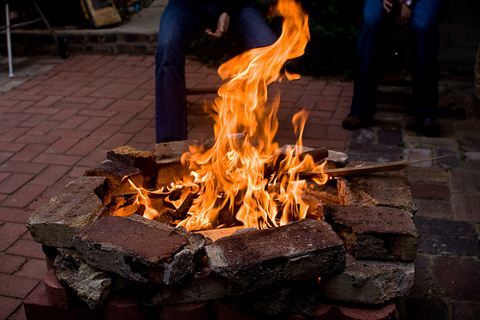 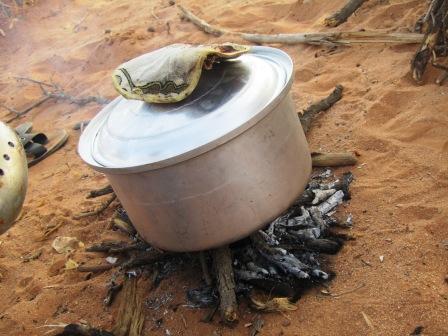 مواد وقود في الماضي
إنارة البيت
زيت أو شمع
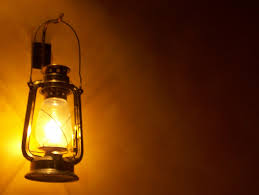 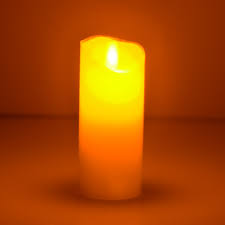 مواد وقود في الماضي
تدفئة البيت
فحم خشبي
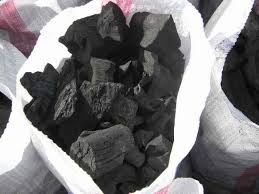 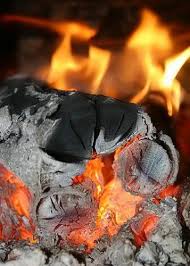 مواد وقود في الحاضر
فحم حجري
نفط خام
مازوت
سولر
كاز (كيروسين)
بنزين
غاز الطبخ
مواد وقود في الحاضر
في الماضي: تحريك البواخر والقطارات، تشغيل ماكنات وتدفئة البيت
في الحاضر: توليد الكهرباء
فحم حجري
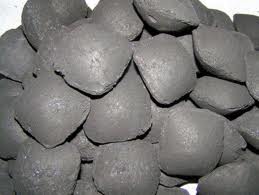 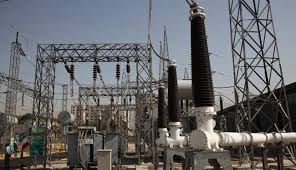 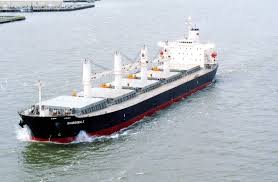 مواد وقود في الحاضر
تدفئة البيت والطبخ
نفط خام – غاز الطبخ
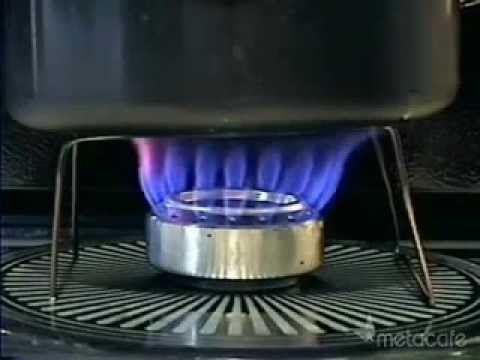 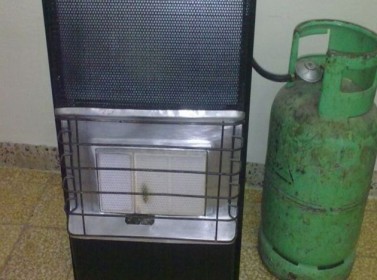 مواد وقود في الحاضر
تشغيل السيارات
نفط خام – بنزين
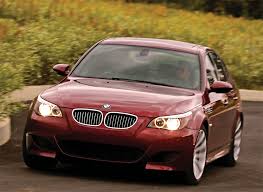 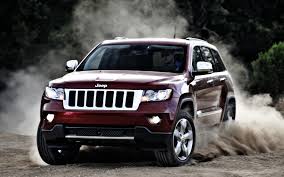 مواد وقود في الحاضر
تدفئة البيت وتشغيل الطائرات
نفط خام – كيروسين
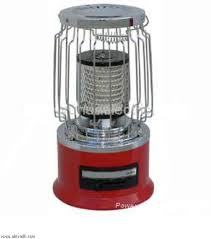 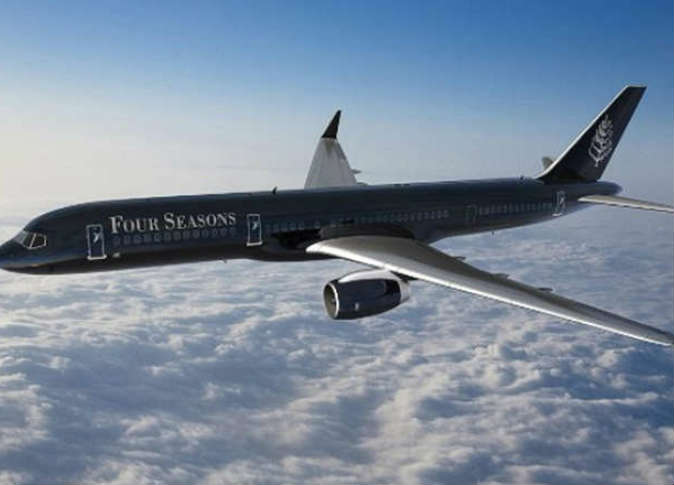 مواد وقود في الحاضر
تدفئة البيت، تحريك السيارات، الشاحنات والقطارات
نفط خام – سولر
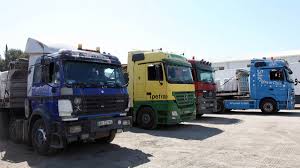 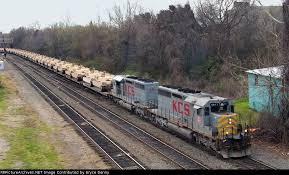 مواد وقود في الحاضر
تشغيل الأفران في الصناعة وتوليد الكهرباء
نفط خام – مازوت
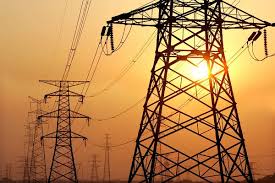 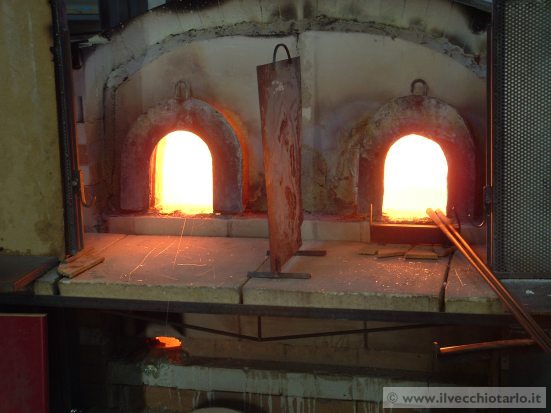 مواد وقود في المستقبل
طاقة مياه
طاقة رياح
طاقة شمس
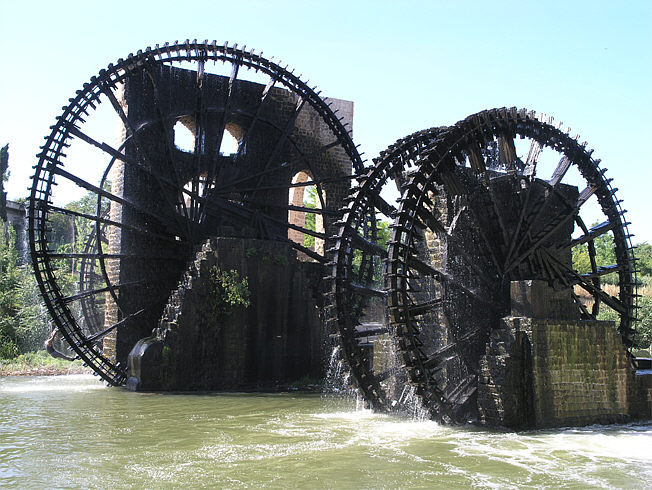 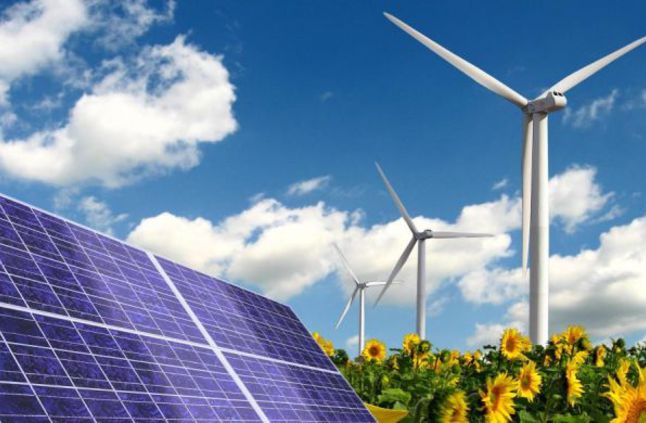 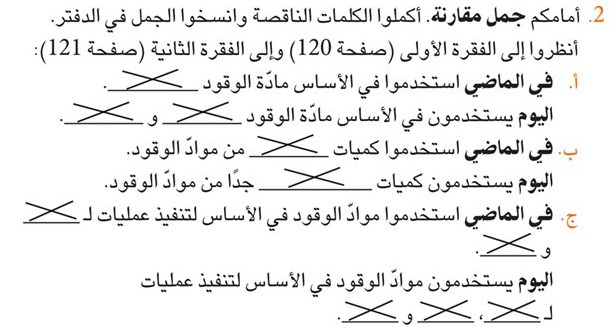 مخزن كلمات
قليلة، كبيرة، التدفئة، الطبخ، الخشب، الفحم الحجري، النفط، إنتاج كهرباء، تشغيل آلات، الطبخ
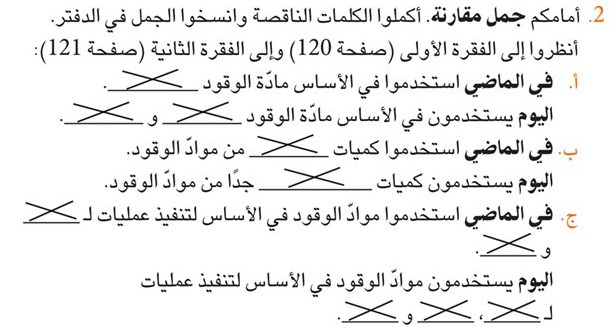 الخشب
الفحم الحجري
النفط
قليلة
كبيرة
التدفئة
الطبخ
إنتاج كهرباء
الطبخ
تشغيل الات
مخزن كلمات
قليلة، كبيرة، التدفئة، الطبخ، الخشب، الفحم الحجري، النفط، إنتاج كهرباء، تشغيل آلات، الطبخ
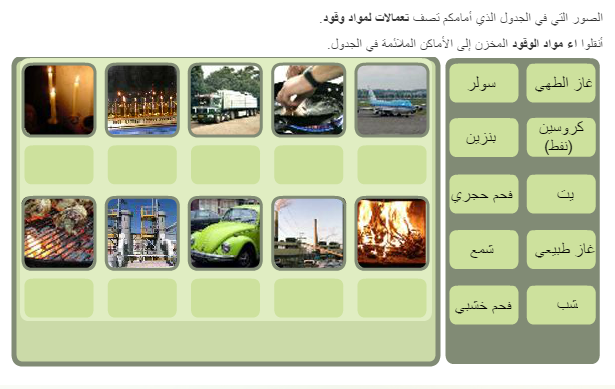 بطاقة هوية – مواد الوقود
اسم مادة الوقود: __________
المصدر: ___________
تطلق حرارة:  قليلة/ كثيرة
يلوث/ لا يلوث البيئة
ماذا يطلق للبيئة؟ _________
يستعمل في الماضي/ الحاضر